Functional SkillsPurpose of Text
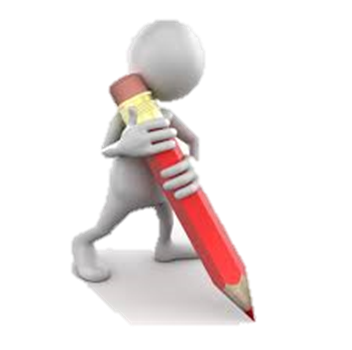 Rebecca Maynard
Quote of the week
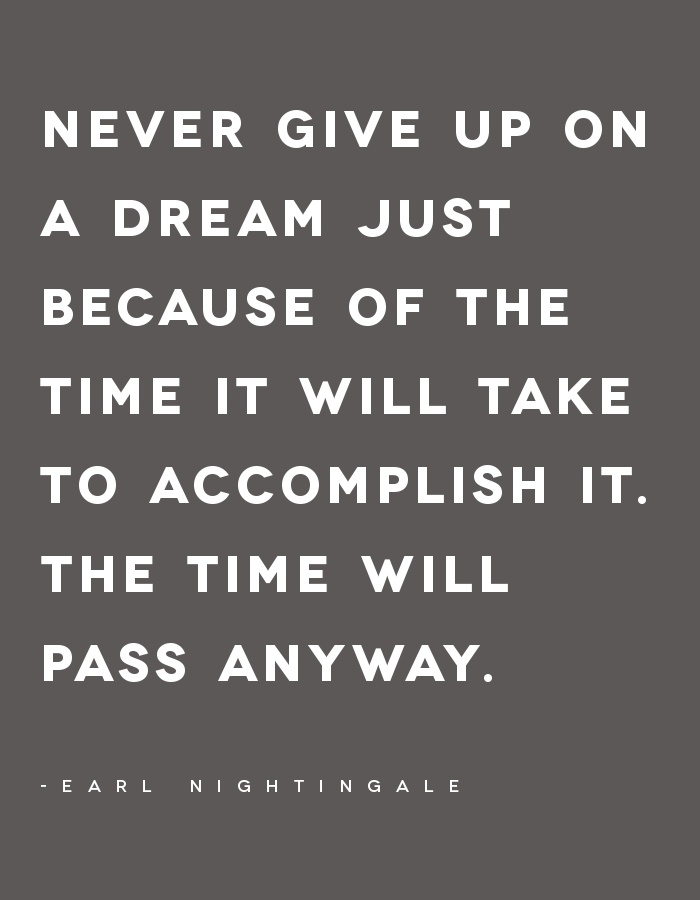 Aims & Objectives
By the end of this session all learners should:
Have an understanding of skimming and scanning.
Know the four different types of text.
Recognise the different features of types of text.
Be able to write appropriately for that type of text.
Skimming and Scanning…
Write a definition of skimming in your workbook 
Skimming is gaining the main gist of a piece of text using pictures/headlines/subheadings and anything else that appeals to you as the reader.
Write a definition of scanning in your workbook
Scanning is looking for specific information in a piece of text rather than reading the text in full. 
Detailed reading is reading the text in full taking everything in.
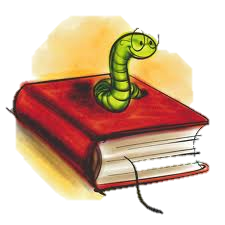 Quiz…
Scanning 
Scanning 
Detailed reading 
Detailed reading 
Skimming/scanning 
Detailed reading 
Scanning 
Skimming
Dictionary 
Telephone directory 
Novel 
Poem
Facebook
Exam questions 
Magazine article 
Newspaper
Types of Text…
What are the four main types of text?
Informative
Instructive 
Descriptive
Persuasive 
Give examples for each in your workbook
Task…
Using the text examples fill in each section of the grid.
Lets start with descriptive….
Descriptive text is a text which says what a person or a thing is like. Its purpose is to describe and reveal a particular person, place, or thing.
The five senses...
Smell/taste/touch/sound/sight 
The five W’s 
Where/when/who/what/why and don’t forget how.
The language of descriptive text…
Using descriptive language and identifying process.
Using adjective and classifiers.
Using simple present tense.
Adjective and synonyms
Give me a synonym for the following adjectives:
Beautiful 
Distressed
Picturesque 
Quiet 
Magnificent
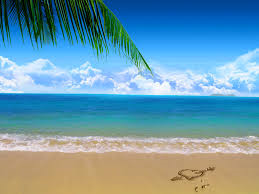 Task…..
Taking a card from the list write a piece of descriptive text.
Entry Level/Level 1 = one paragraph 
Level 2 = two paragraphs 
Level 3 = three paragraphs
Time to move on to persuasive….
Persuasive texts are all about getting you to do something e.g. advert/charity etc. 
There are certain features to look out for in persuasive text:
Emotive language 
Rhetoric 
Quotes/examples
Anecdotes
Direct 
Repetition 
Text features 
Give me an example of each of these in your workbook
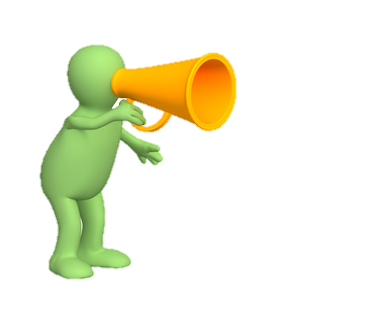 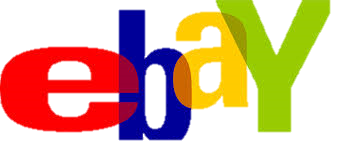 Write a persuasive advert for eBay.
You can sell anything you want to.
Remember to be persuasive and descriptive in your writing.  


Entry Level/Level 1 = one paragraph 
Level 2 = two paragraphs 
Level 3 = three paragraphs
Conclusion…
Have we met our objectives:

Have an understanding of skimming and scanning.
Know the four different types of text.
Recognise the different features of types of text.
Be able to write appropriately for that types of text. 

Next week = informative/instructive text. 
Any questions?